Briefing in Communication Disorders    BiCoD                                                                                                                                                                                 Founded in 1971
e-ISSN : 0973-662X
Home
About
Emotional speech comprehension in children and adolescents with autism spectrum disorders                                                                   Sandrine Le Sourn-Bissaoui, Marc Aguert, Pauline Girard, Claire Chevreuil, Virginie Laval           309-320  
 
Parental satisfaction in Ugandan children with cleft lip and palate following synchronous lip and palatal repair
 Anke Luyten, Evelien D’haeseleer, Dorte Budolfsen, Andrew Hodges, George Galiwango, Hubert Vermeersch, Kristiane Van Lierd                       321-329
Abstract
Pdf
Authors
Announcement

Popular Articles






Keywords
Browse
Abstract
Pdf
Speech and Hearing International (SaHi)
e-ISSN : 0973-662X
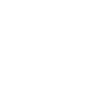 Emotional speech comprehension in children and adolescents with autism spectrum disorders                                                                   Sandrine Le Sourn-Bissaoui, Marc Aguert, Pauline Girard, Claire Chevreuil, Virginie Laval           309-320  
 
Parental satisfaction in Ugandan children with cleft lip and palate following synchronous lip and palatal repair
 Anke Luyten, Evelien D’haeseleer, Dorte Budolfsen, Andrew Hodges, George Galiwango, Hubert Vermeersch, Kristiane Van Lierd                       321-329
Home
About
Abstract
Pdf
Authors
Announcement

Popular Articles






Keywords
Browse
Abstract
Pdf
Speech and Hearing International  (SaHi)
e-ISSN : 0973-662X
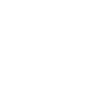 Emotional speech comprehension in children and adolescents with autism spectrum disorders                                                                   Sandrine Le Sourn-Bissaoui, Marc Aguert, Pauline Girard, Claire Chevreuil, Virginie Laval           309-320  
 
Parental satisfaction in Ugandan children with cleft lip and palate following synchronous lip and palatal repair
 Anke Luyten, Evelien D’haeseleer, Dorte Budolfsen, Andrew Hodges, George Galiwango, Hubert Vermeersch, Kristiane Van Lierd                       321-329
Home
About
Abstract
Pdf
Authors
Announcement

Popular Articles





Keywords
Browse
Abstract
Pdf
Speech and Hearing International (SaHi)
e-ISSN : 0973-662X
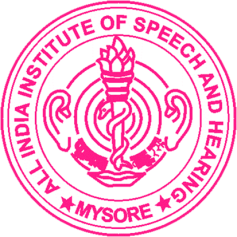 Emotional speech comprehension in children and adolescents with autism spectrum disorders                                                                   Sandrine Le Sourn-Bissaoui, Marc Aguert, Pauline Girard, Claire Chevreuil, Virginie Laval           309-320  
 
Parental satisfaction in Ugandan children with cleft lip and palate following synchronous lip and palatal repair
 Anke Luyten, Evelien D’haeseleer, Dorte Budolfsen, Andrew Hodges, George Galiwango, Hubert Vermeersch, Kristiane Van Lierd                       321-329
Home
Announcement
Popular Articles
About
Abstract
Pdf
Authors
Announcement

Popular Articles
Browse
Keywords
Abstract
Pdf
Visits
Speech and Hearing International   SaHi
e-ISSN : 0973-662X
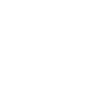 Emotional speech comprehension in children and adolescents with autism spectrum disorders                                                                   Sandrine Le Sourn-Bissaoui, Marc Aguert, Pauline Girard, Claire Chevreuil, Virginie Laval           309-320  
 
Parental satisfaction in Ugandan children with cleft lip and palate following synchronous lip and palatal repair
 Anke Luyten, Evelien D’haeseleer, Dorte Budolfsen, Andrew Hodges, George Galiwango, Hubert Vermeersch, Kristiane Van Lierd                       321-329
Home
About
Abstract
Pdf
Authors
Announcement

Popular Articles






Keywords
Browse
Abstract
Pdf
Speech and Hearing International   SaHi
Emotional speech comprehension in children and adolescents with autism spectrum disorders                                                                   Sandrine Le Sourn-Bissaoui, Marc Aguert, Pauline Girard, Claire Chevreuil, Virginie Laval           309-320  
 
Parental satisfaction in Ugandan children with cleft lip and palate following synchronous lip and palatal repair
 Anke Luyten, Evelien D’haeseleer, Dorte Budolfsen, Andrew Hodges, George Galiwango, Hubert Vermeersch, Kristiane Van Lierd                       321-329
Home
About
Abstract
Pdf
Authors
Browse
Abstract
Pdf
Speech and Hearing International  (SaHi)
e-ISSN : 0973-662X
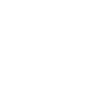 Emotional speech comprehension in children and adolescents with autism spectrum disorders                                                                   Sandrine Le Sourn-Bissaoui, Marc Aguert, Pauline Girard, Claire Chevreuil, Virginie Laval           309-320  
 
Parental satisfaction in Ugandan children with cleft lip and palate following synchronous lip and palatal repair
 Anke Luyten, Evelien D’haeseleer, Dorte Budolfsen, Andrew Hodges, George Galiwango, Hubert Vermeersch, Kristiane Van Lierd                       321-329
Home
About
Abstract
Pdf
Authors
Announcement

Popular Articles




Keywords
Browse
Abstract
Pdf
e-ISSN : 0973-662X
Emotional speech comprehension in children and adolescents with autism spectrum disorders
Original Research ArticlePages 309-320Sandrine Le Sourn-Bissaoui, Marc Aguert, Pauline Girard, Claire Chevreuil, Virginie Laval Show preview  |   PDF (830 K)   |   Recommended articles  |  Related reference work articles    
 
2Parental satisfaction in Ugandan children with cleft lip and palate following synchronous lip and palatal repair
 Original Research ArticlePages 321-329Anke Luyten, Evelien D’haeseleer, Dorte Budolfsen, Andrew Hodges, George Galiwango, Hubert Vermeersch, Kristiane Van Lierde Show preview  |   PDF (347 K)   |   Recommended articles  |  Related reference work articles    
 
3Talker discrimination in preschool children with and without specific language impairment
Original Research ArticlePages 330-337Natalie S. Dailey, Elena Plante, Rebecca Vance Show preview  |   PDF (345 K)   |   Recommended articles  |  Related reference work articles    
 
4A preliminary investigation into the application of processing instruction as therapy for aphasia in Spanish speakers
 Original Research ArticlePages 338-350Kindra D. Santamaria, Maria L. Muñoz, Jenny L. Atkins, Dianne R. Hobbs, Karla O’Donald Show preview  |   PDF (815 K)   |   Recommended articles  |  Related reference work articles    
 
5Breastfeeding may protect against persistent stuttering
 Original Research ArticlePages 351-360Jamie Mahurin-Smith, Nicoline G. Ambrose Show preview  |   PDF (445 K)   |   Recommended articles  |  Related reference work articles